Guide number 3English
1
Hello, 
En esta guía encontraras toda la información referida a los cognados en ingles (cognates) se pronuncia (cogneits).
Aunque éstas palabras parecen ser difíciles, realmente son muy útiles para realizar traducciones efectivas.
Estamos, a mitad del camino. No te desanimes. Continua aprendiendo inglés.
Todos los contenidos vistos serán muy útiles para tus estudios universitarios.
Cognates !!Cognados
3
cognateS
Cognates are words in different languages that have similar spelling and meaning. They can help second-language learners with vocabulary expansion and reading comprehension tasks, but false friends are pairs of words in two languages that are perceived as similar but have diﬀerent meanings.


ME IMAGINO que conoces el significado de LAS PALABRAS RESALTADAS EN AMARILLO SIN BUSCARLAS EN EL DICCIONARIO?.  Yes!!!!!
4
TRADUCCIÓN
Los cognados son palabras en distintos idiomas que tienen ortografía y significado similar. Ellos pueden ayudar a los alumnos de segundo idioma con la expansión del vocabulario y la lectura de tareas de comprensión, pero los falsos amigos  (false cognates) son pares de palabras en dos idiomas que se perciben como similares, pero tienen distintos significados.

Te fijaste que las palabras subrayadas en amarillo tienen una escritura muy parecida al español y que realmente significan igual o un sinónimo de la palabra que estas pensando.
Observa:
Different: diferente                                        Similar: similar
Vocabulary: vocabulario                               Expansión: expansión
False: falsa

Pero qué paso con la palabra? LANGUAGE
     
 Resulta ser que es un falso cognado. Creemos que es lenguaje pero realmente traduce idioma. Otra seria exit: creemos que es éxito pero su traducción es salida.
Entonces?Qué son los cognatesy qué son false cognates?Ya tienes la idea!!!
6
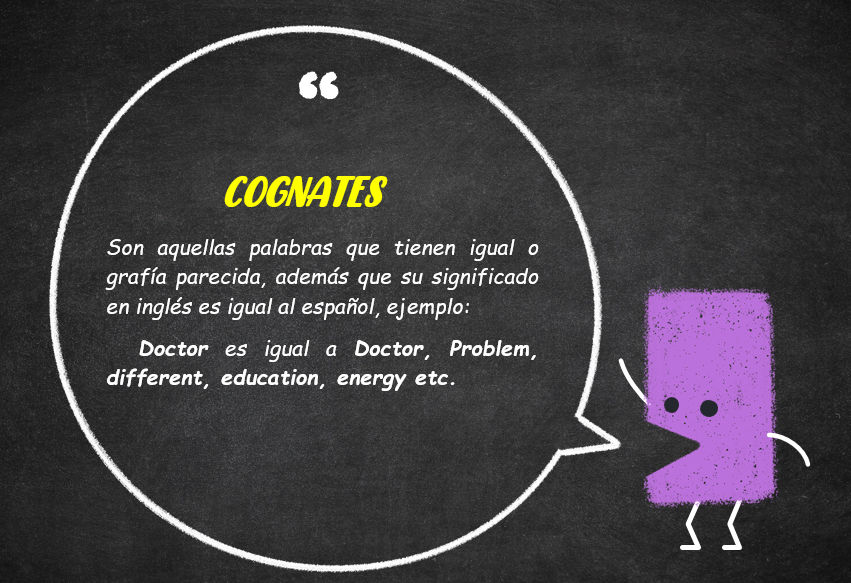 Los false Cognates Son aquellas palabras que tienen  grafía parecida al español, pero realmente significa otra cosa ejemplo: 
fabric suele confundirse con fabrica o fabricar pero realmente significa tela  fabrica es Factory
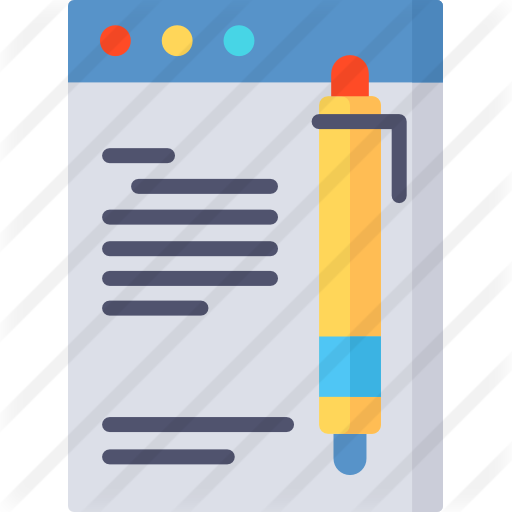 Un cognado es aquella palabra que existe en dos idiomas, compartiendo una misma raíz morfológica y un mismo significado. Sabiendo esto, no es extraño que el hispanohablante medio confunda sistemáticamente palabras como actually o exit, en realidad false cognates con un significado totalmente distinto entre ambos idiomas. A pesar de la abundancia de estos falsos amigos, lo cierto es que son muchos más los cognados que comparten raíz en inglés y español.Ejemplo: Virus = virus
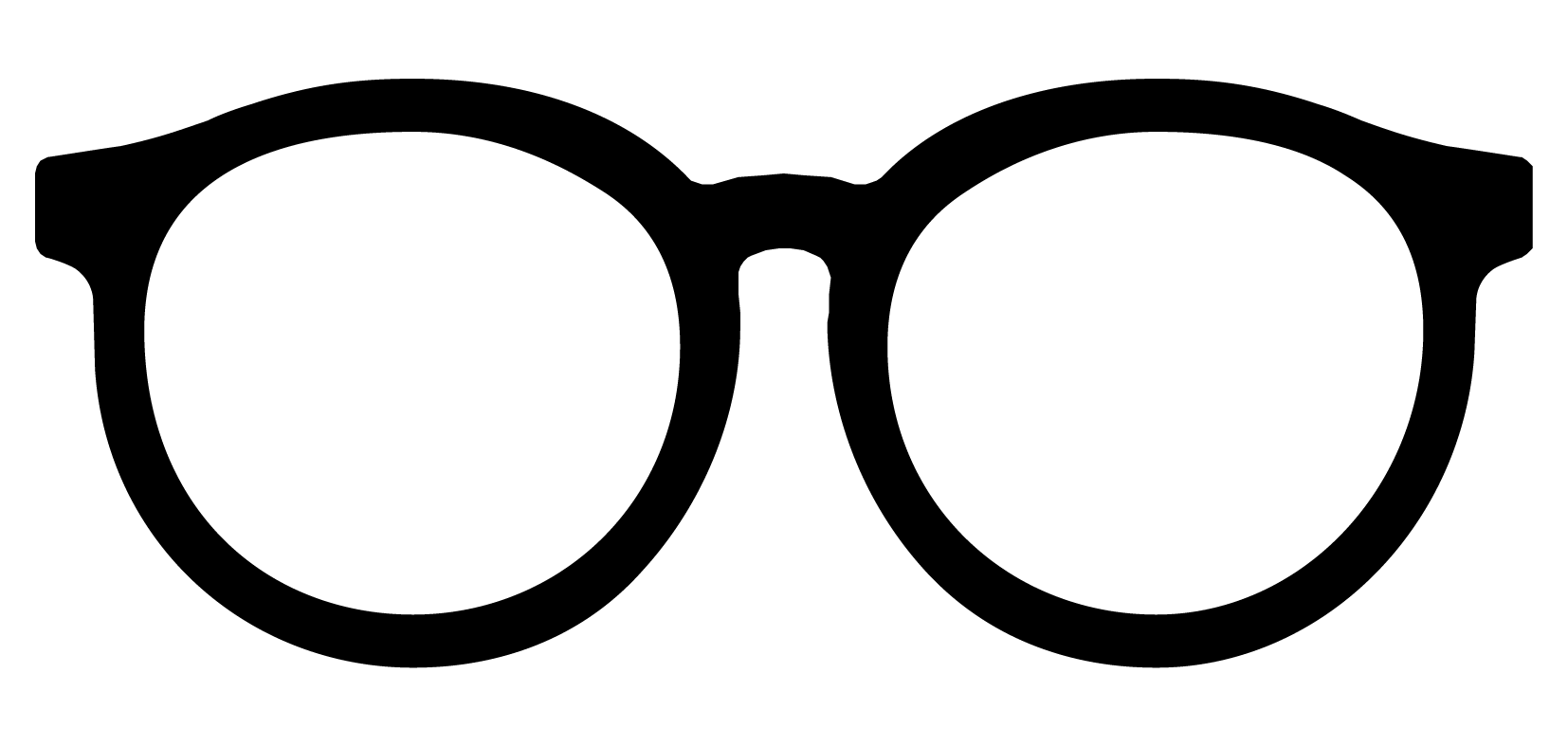 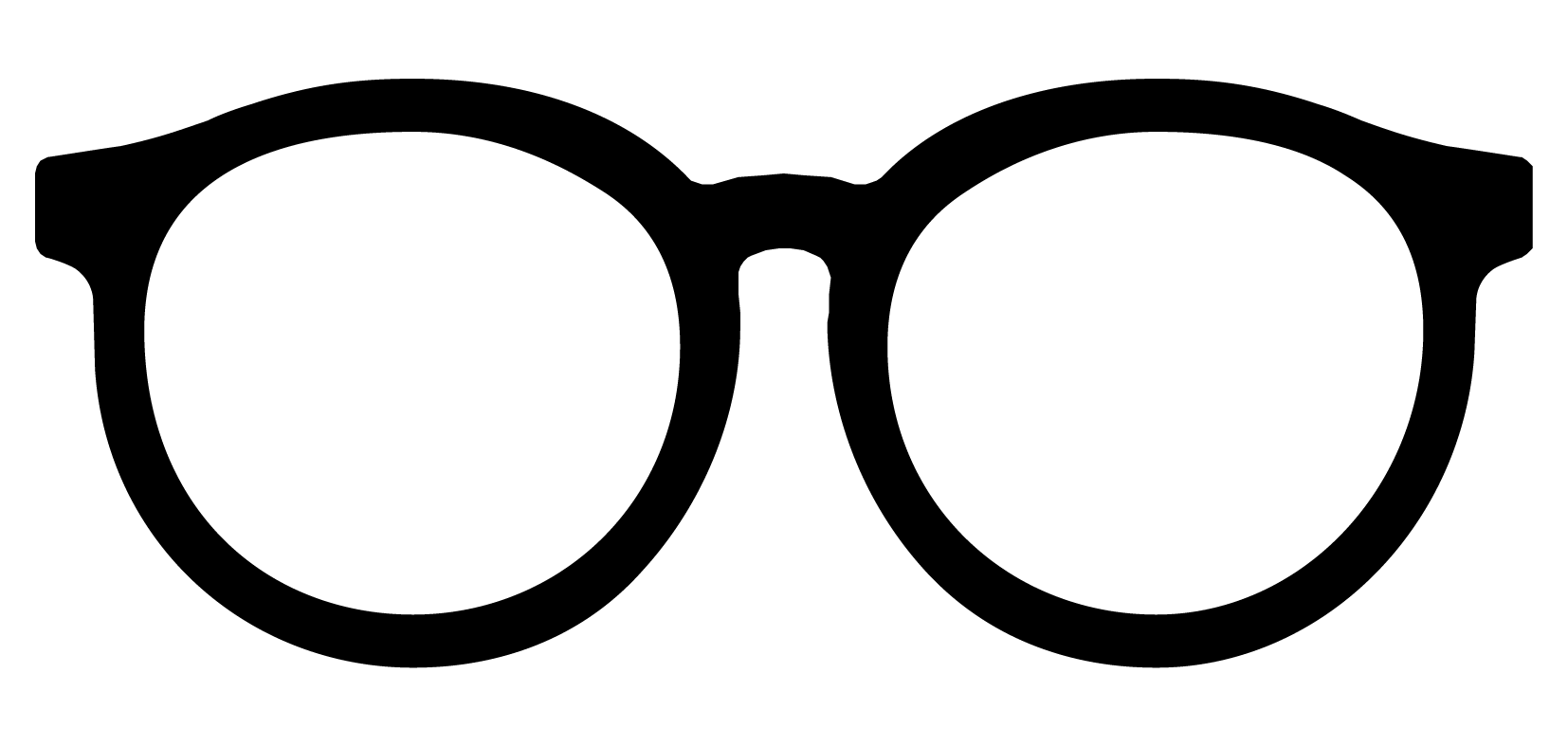 8
examples
False cognates
Signature
Spade
Pie
Misery
Library
Rope
Terrific
Vacuum
Stationery
Casualty
Crane
cognates
Hospital
Error
Metal
Company
Manual 
Describe
Normal 
important
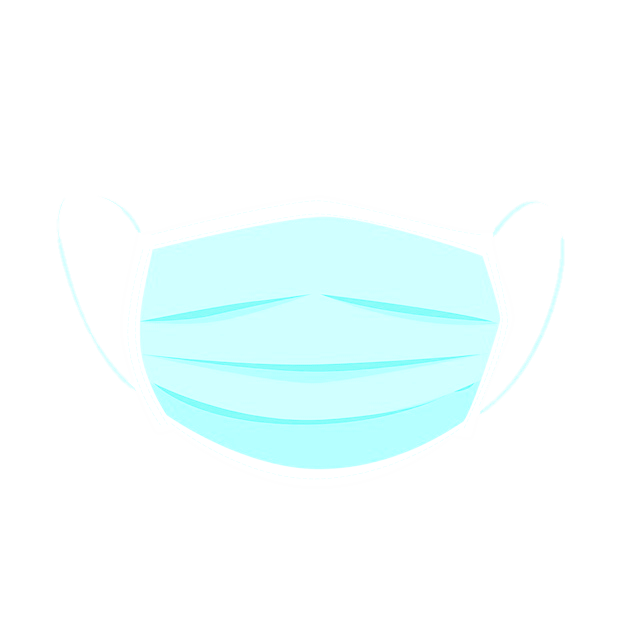 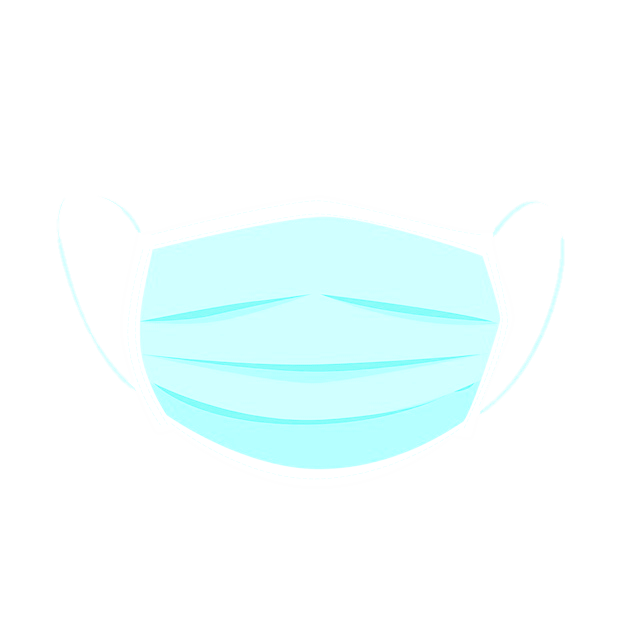 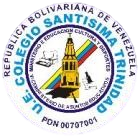 9
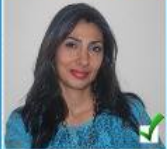 Thanks for your attention!
Dudas al grupo de Whatsapp